2
0
0
8
~
2
0
0
9
Miami Carol City Senior High SchoolOpening of SchoolsOfficial Daily School Attendanceand Gradebook
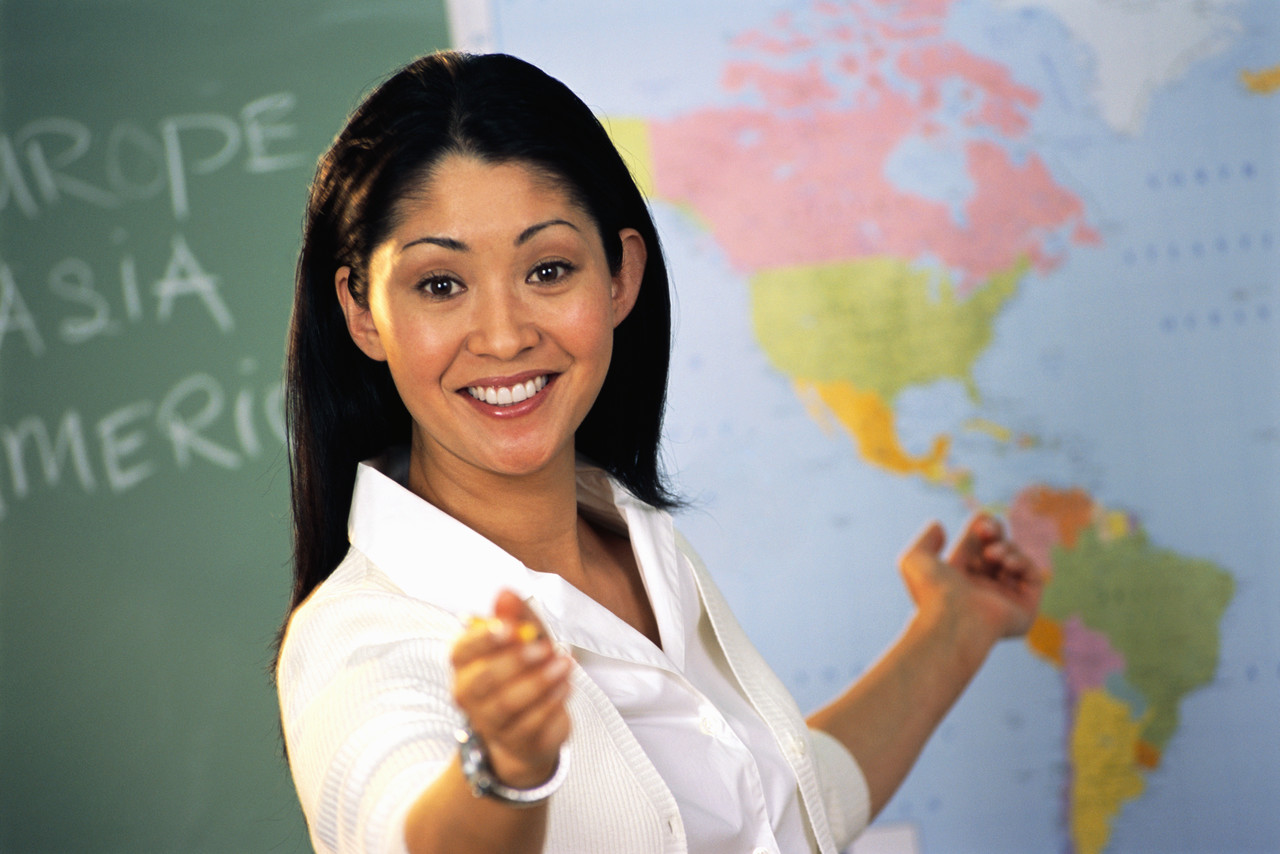 The Teacher’s Role
Take attendance daily via the electronic grade book (GB) for all periods.
Make sure attendance is submitted by 8:30AM.
Click no shows in GB.
Log all absences and tardies in the GB    accordingly. (Second Day-until)
Check the daily attendance report everyday and    submit names of students that have discrepancies by e-mailing Mr. Roberts aroberts@dadeschools.net
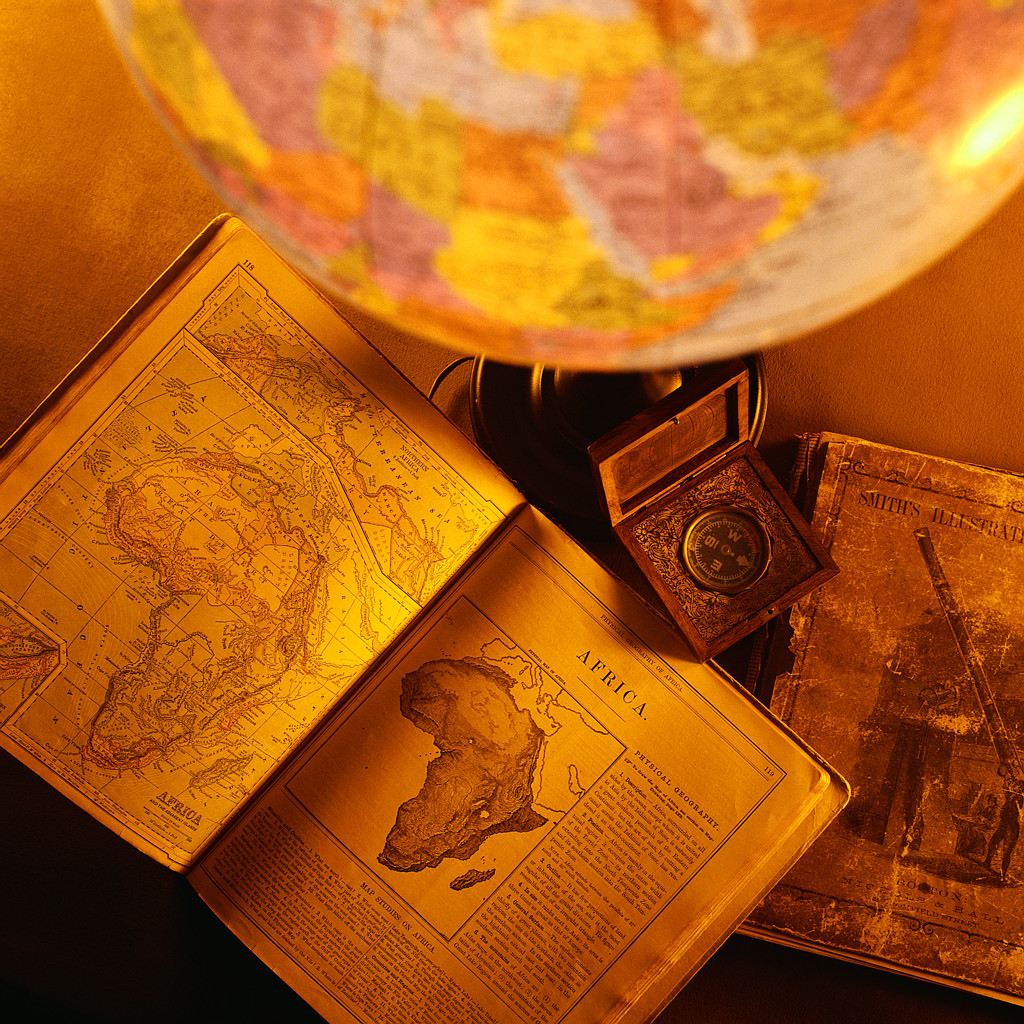 Key points on Attendance Rules

6Gx13- 5A-1.041
Accumulated unexcused tardies will be counted towards the threshold for initiating attendance review

3 day rule:  Students only have 3 days to turn in note to school and complete the make-up assignments for classes missed (within three days of the return to school.)

  Students with excessive unexcused absences (5 semester and 10 in annual courses) will automatically have credit withheld.
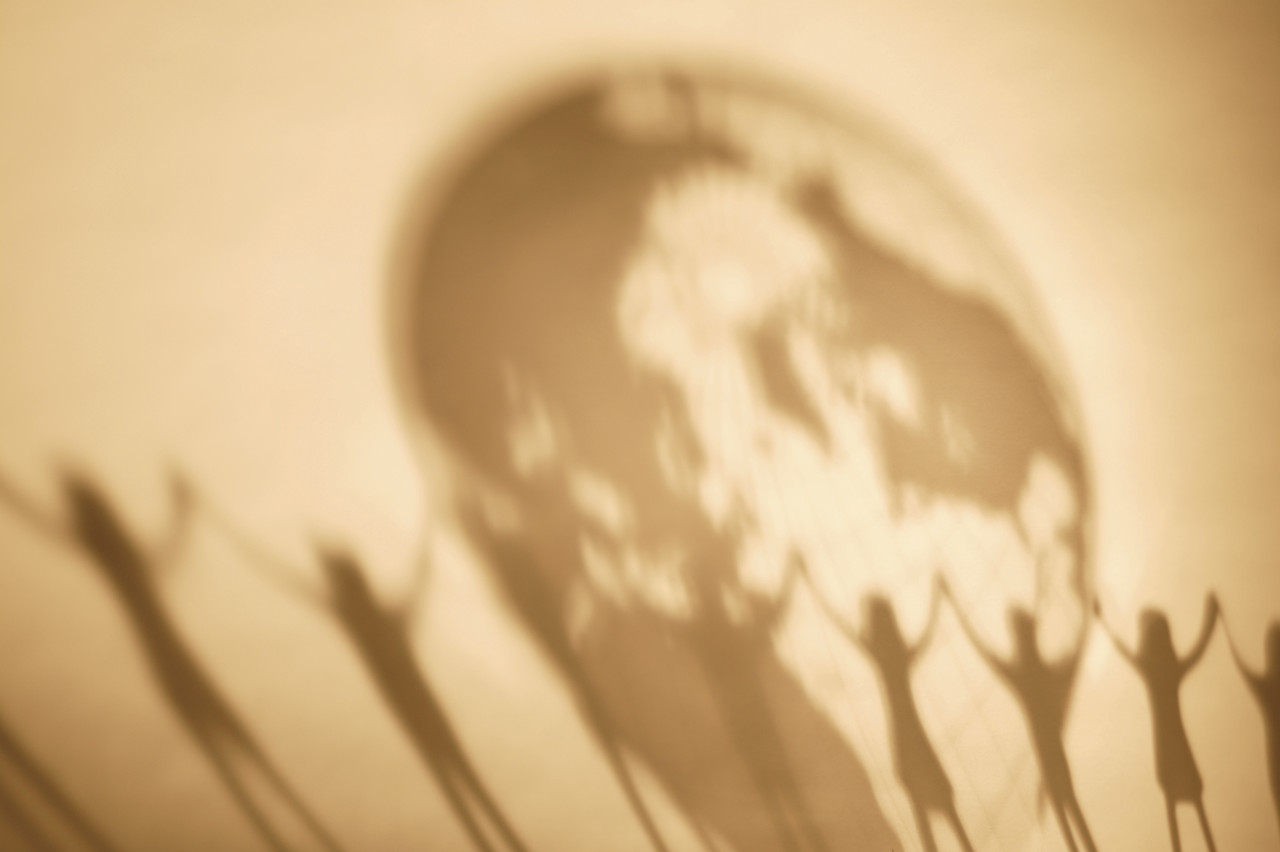 No shows and new students
No show lists will be emailed, please follow your opening    of schools manual carefully, we must be 100% sure of no shows.
Take attendance via the GB daily.
Enter the NS code for all no shows, if student shows up at anytime during the class please change the code accordingly.
Continue through Friday, August 22, 2008.
Make sure to check the attendance bulletin to verify 
   that students are no shows and not just absent.
For new students to your class, please enter ENT to 
   indicate that the student has entered your class (you do not have to enter ENT the first day of the class.)
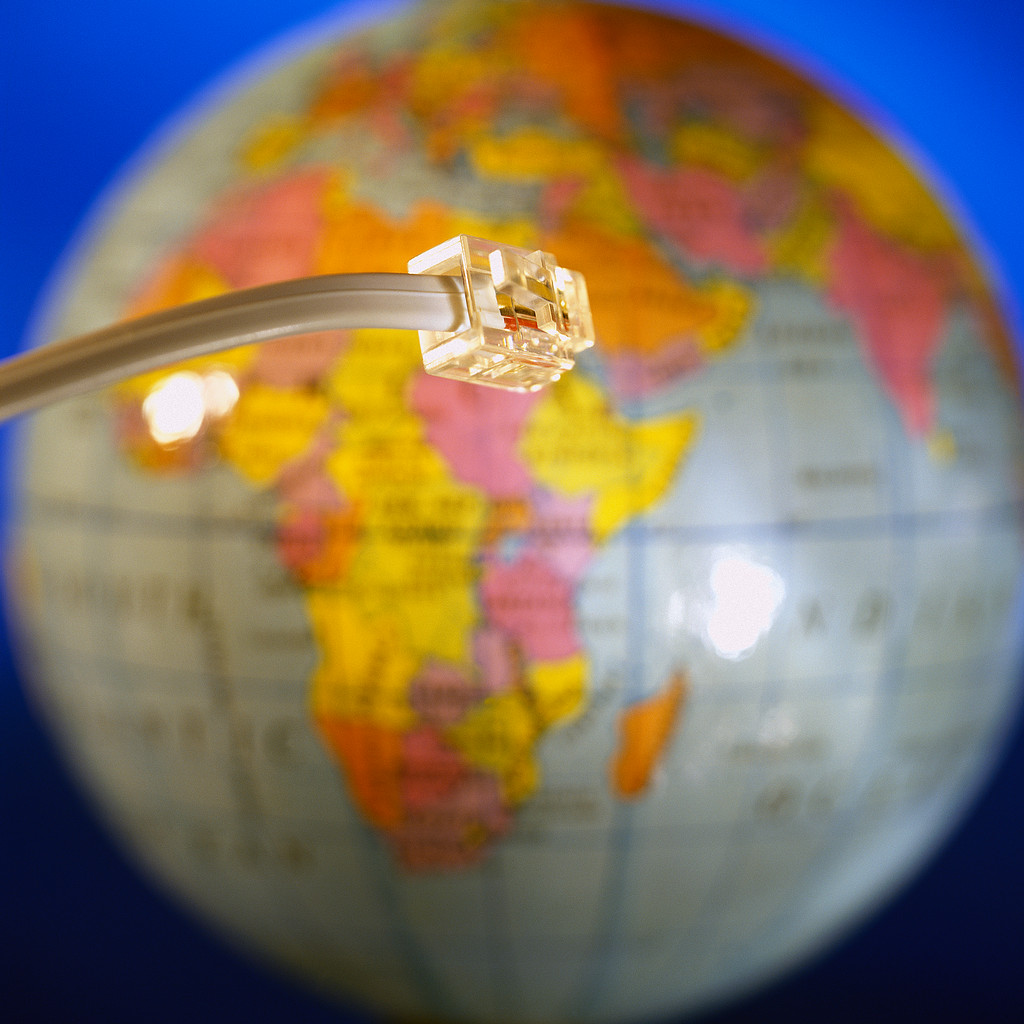 Tardies
3rd tardy to school:  Administrative detention 
   to be served at 6:30 AM.

5th tardy to school:  Referral, meeting with 
   parents, and consideration for return to home 
   school

We need your help in being out in the hallways 
   before and after school and between classes
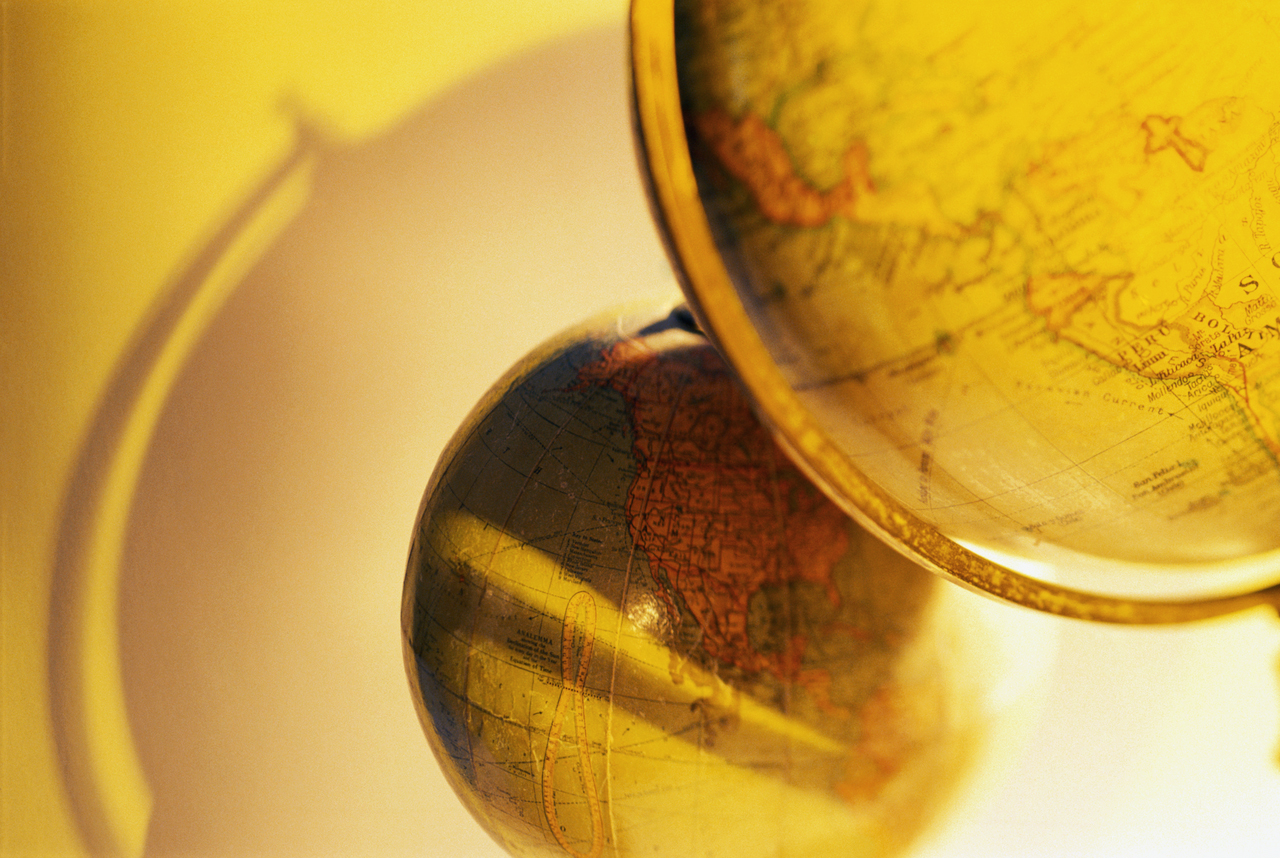 Attendance Review Committee

Conducted by the Administrative Staff
Students that need to make-up hours will be assigned activities throughout the year.
Admits

Admits will be administered before school (7-7:20AM) in attendance office.


Students MUST submit all notes by 3 days upon their return to school; the school may not make changes after 3 days.
Attendance Codes
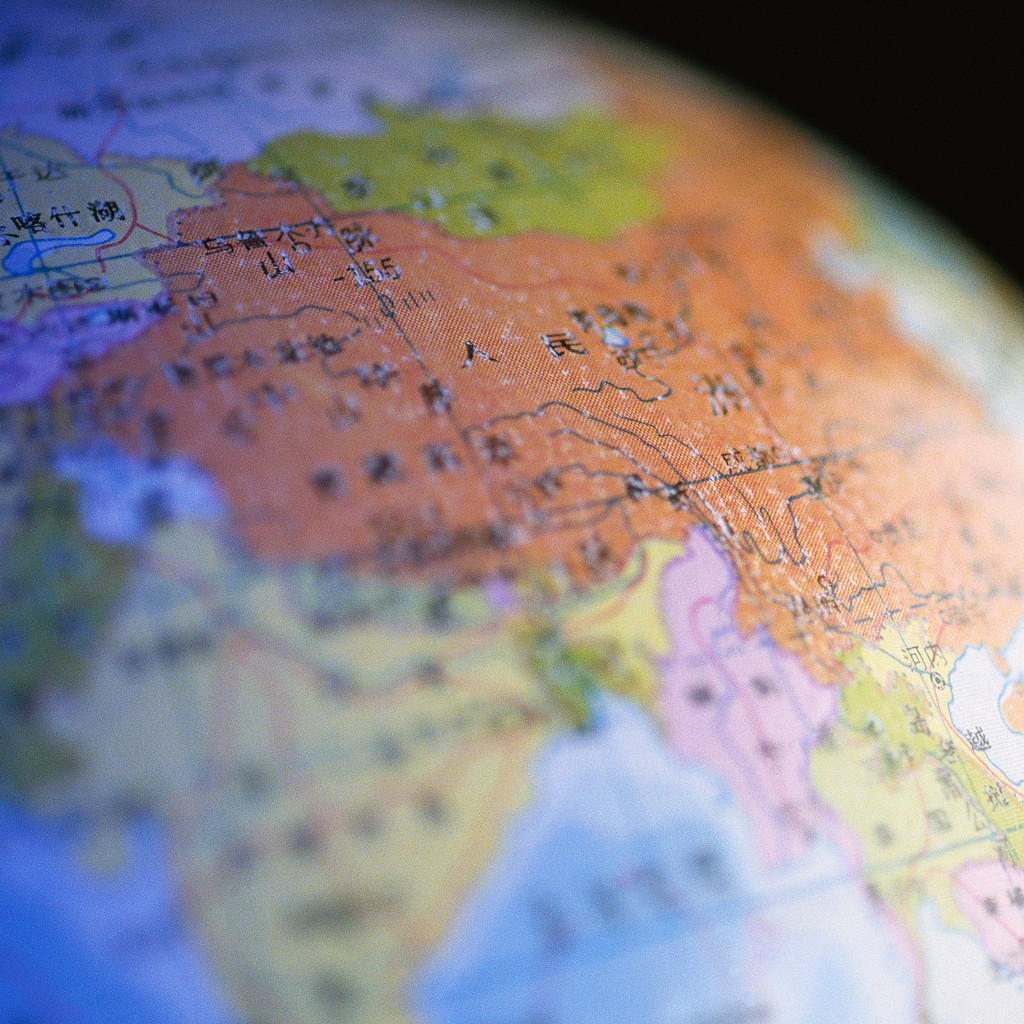 Gradebook
to access portal:http://www2.dadeschools.net/employees/employees.htmthen click on the red button
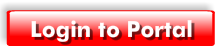 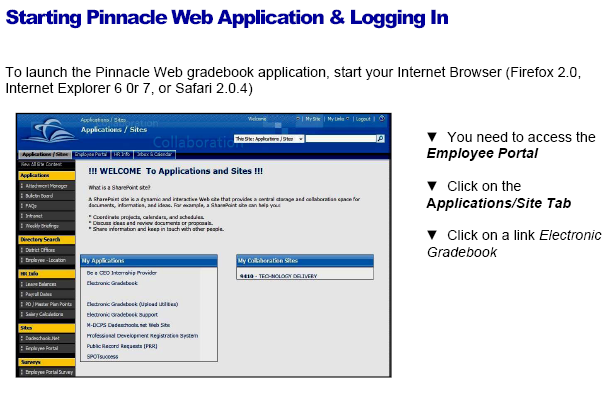 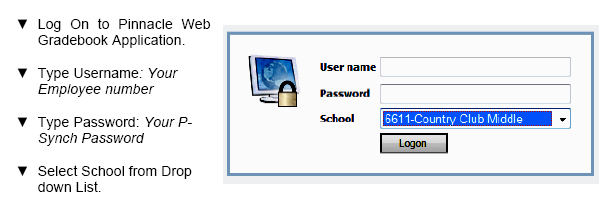 7391 Miami Lakes Educational Center
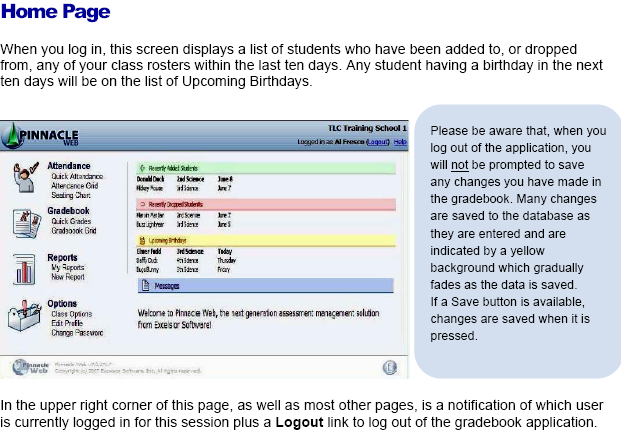 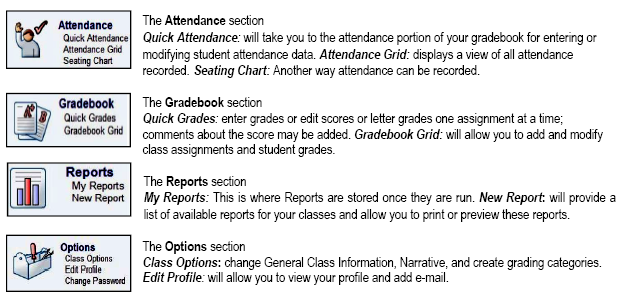 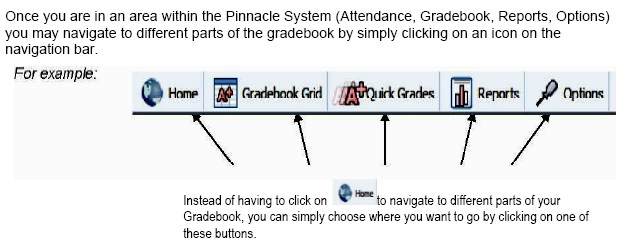 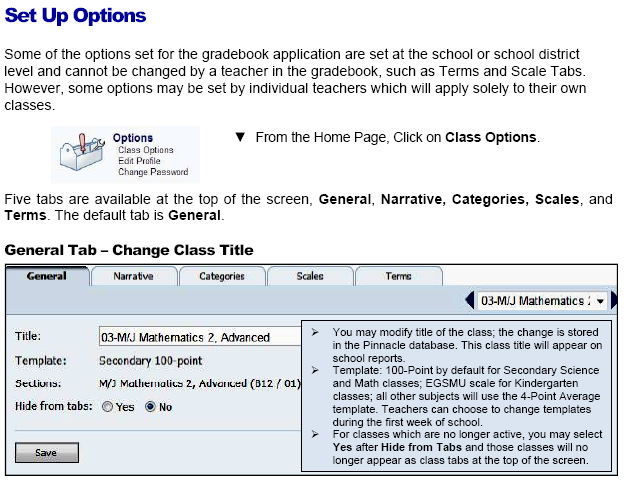 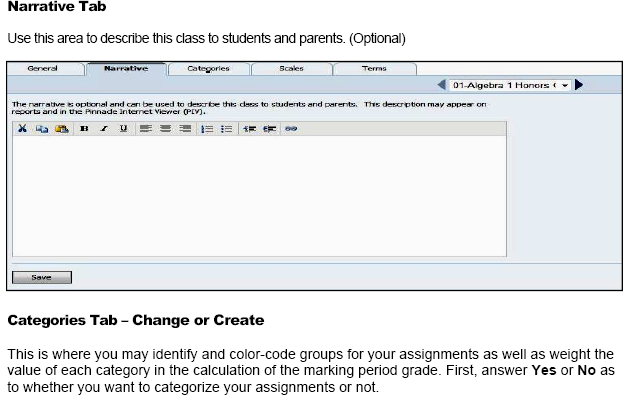 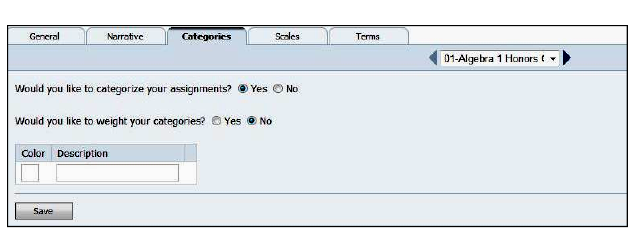 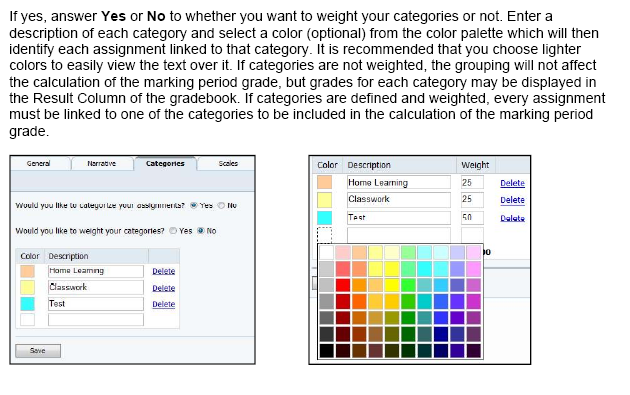 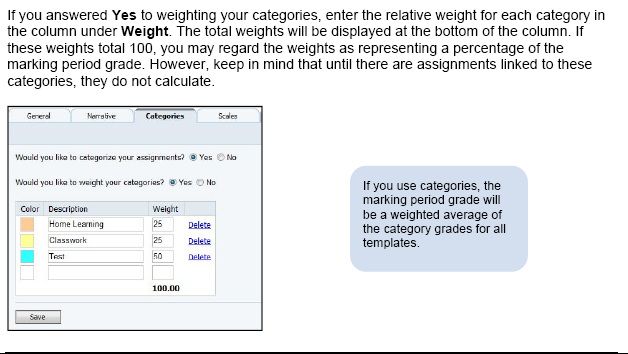 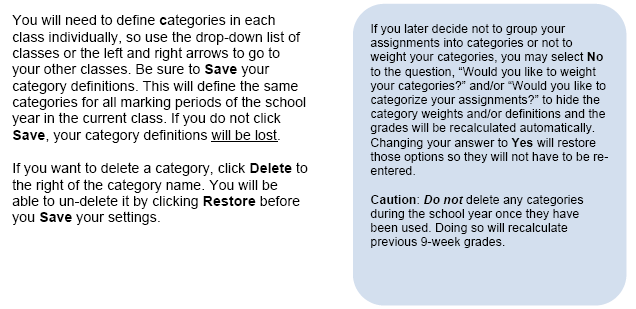 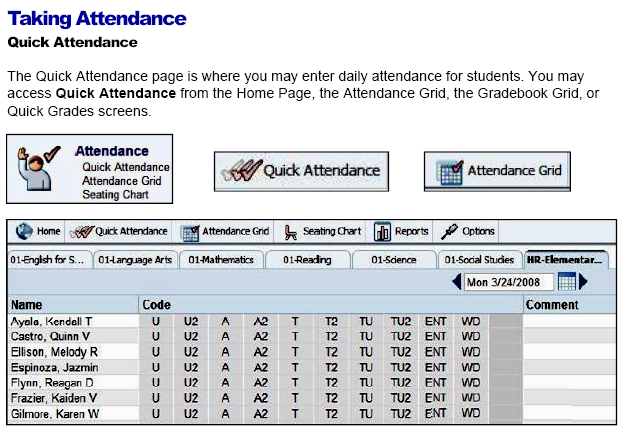 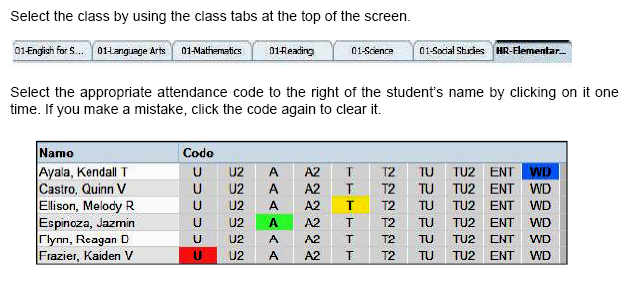 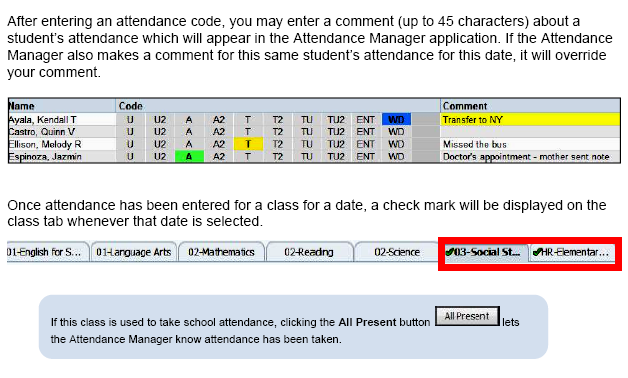 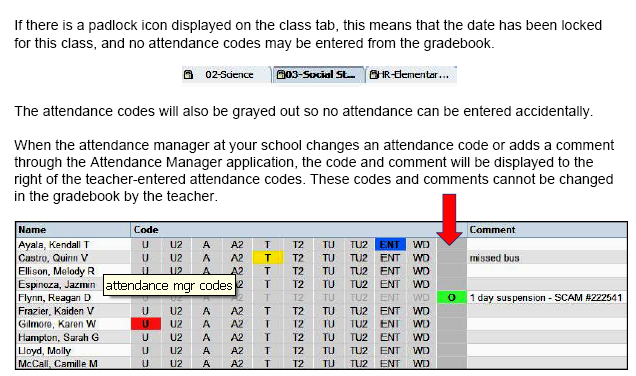 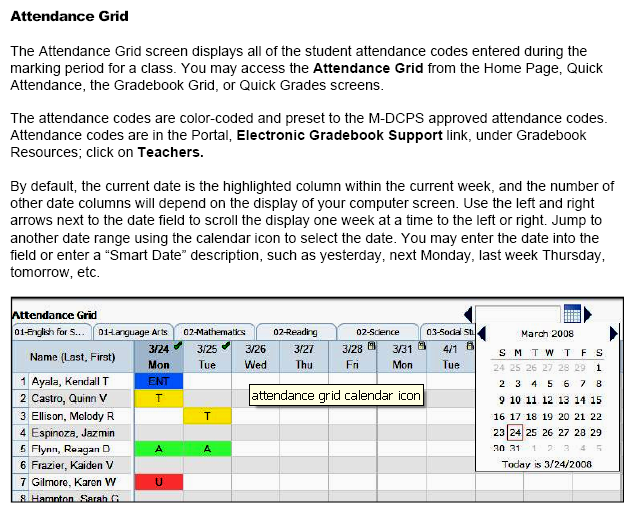 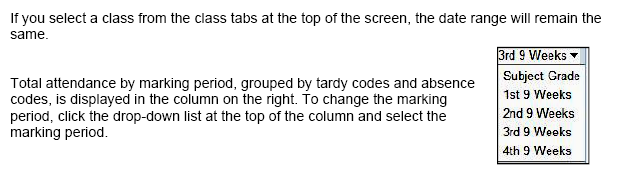 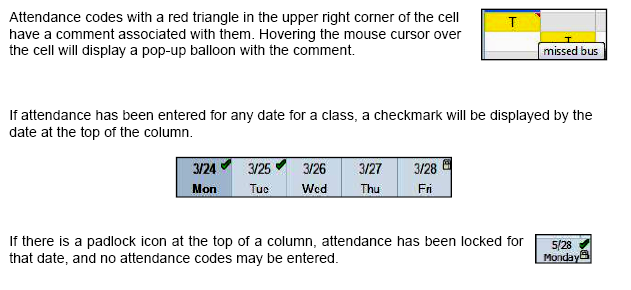 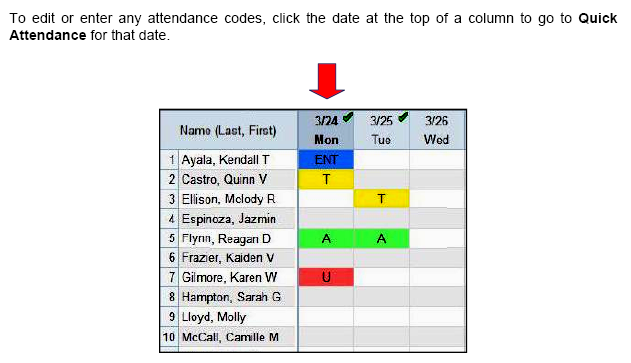 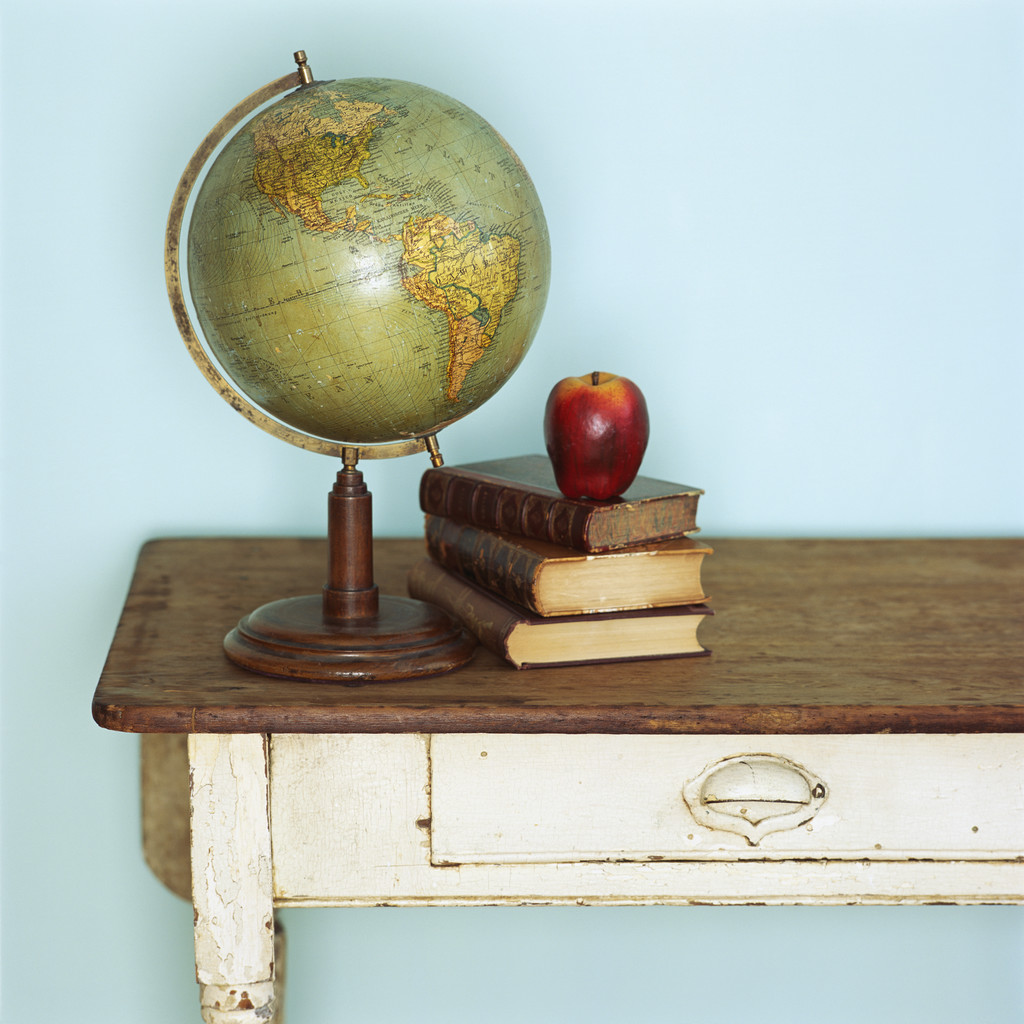 Other Important Information


More information may be found at: http://www2.dadeschools.net/schoolboard/rules/Chapt5/5a-1.041.pdf
Please log into the grade book today and make  
   sure you have access.
The gradebook manual may be found at http://gradebooksupport.dadeschools.net/pdf/TeacherReference-PinnWeb.pdf

Please go to http://mlec.dadeschools.net and make sure your phone extension is correct.

Please see Mr. Wood for additional help with the gradebook and to learn how to archive your e-mail.